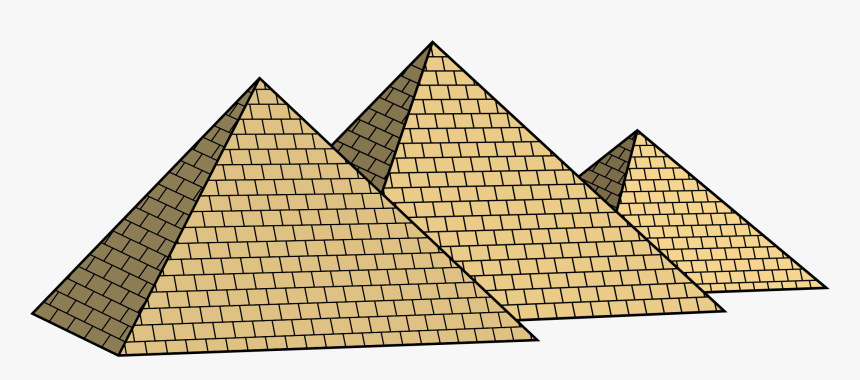 In this activity you  will be given 10 questions about the story of Moses running away, which you can find in Exodus 2 v11 – 24.

You will be given 3 possible answers to each question and you have to choose the right one.
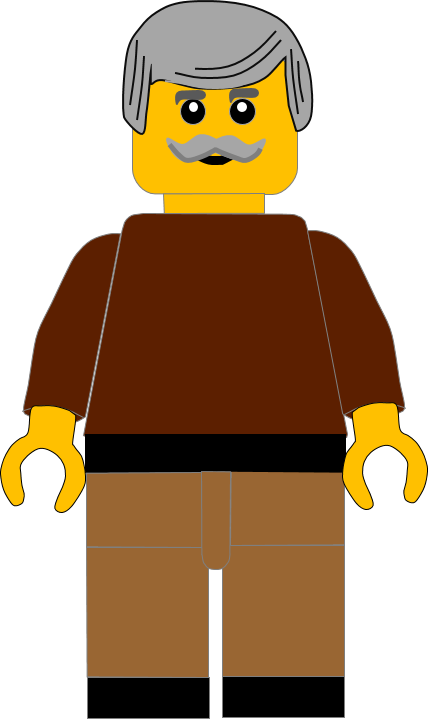 Click here to start the quiz
Question 1:
Moses grew up in which country?
Judah
Midian
Egypt
Press your answer
Question 1:
Moses grew up in which country?
Judah
Midian
Egypt
You are right.
Moses grew up in Egypt.
Well Done
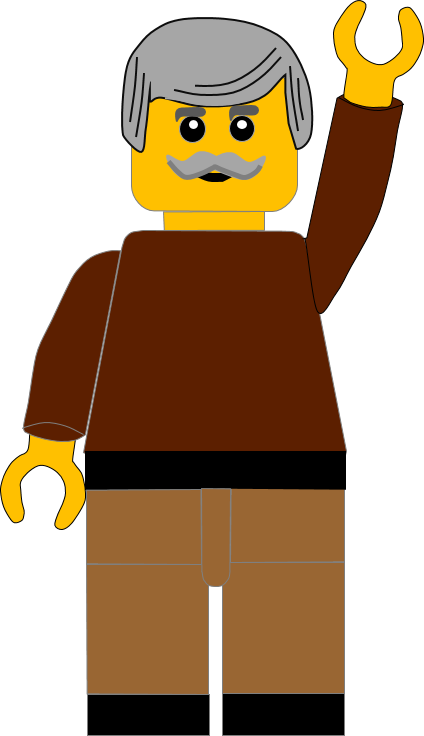 Click for the next question
Question 2:
What did Moses do wrong that made Pharaoh angry?
Broke the statue
Killed an Egyptian
Stole the jewels
Press your answer
Question 2:
What did Moses do wrong that made Pharaoh angry?
Broke the statue
Killed an Egyptian
Stole the jewels
You are right.
Moses killed an Egyptian.
Well Done
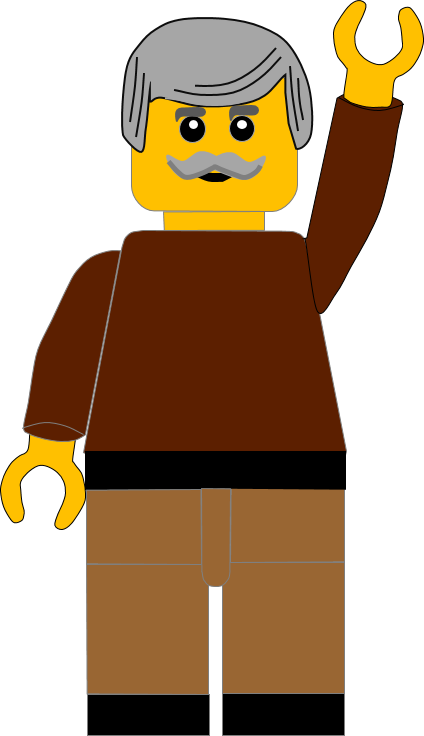 Click for the next question
Question 3:
Where did Moses try to hide the Egyptian?
In the sand
Down the well
In the cupboard
Press your answer
Question 3:
Where did Moses try to hide the Egyptian?
In the sand
Down the well
In the cupboard
You are right.
Moses tried to hide the Egyptian’s body in the sand.
Well Done
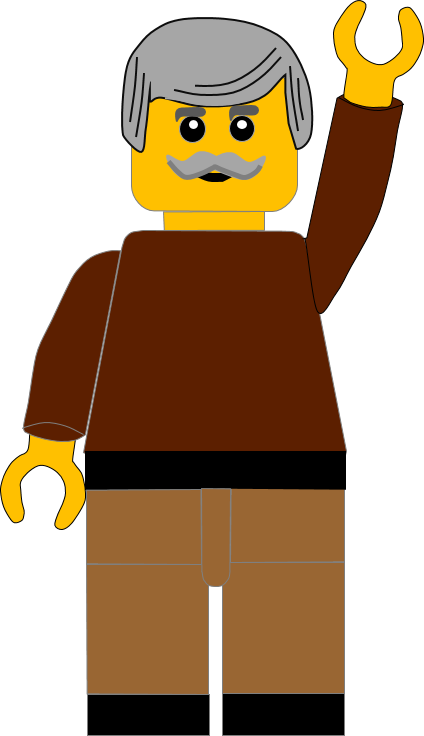 Click for the next question
Question 4:
What was the Egyptian doing?
Calling Moses names
Hurting a Hebrew slave
Attacking the Pharaoh
Press your answer
Question 4:
What was the Egyptian doing?
Calling Moses names
Hurting a Hebrew slave
Attacking the Pharaoh
You are right.
The Egyptian was beating the Hebrew slave.
Well Done
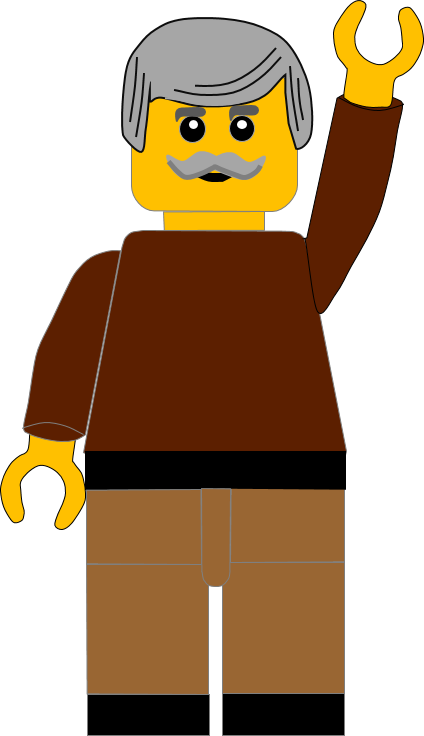 Click for the next question
Question 5:
Who said to Moses: “Who made you ruler and judge over us?”
A Hebrew
Pharaoh
An Egyptian
Press your answer
Question 5:
Who said to Moses: “Who made you ruler and judge over us?”
A Hebrew
Pharaoh
An Egyptian
You are correct. 
A Hebrew fighting with another Hebrew asked Moses this question.
Well Done
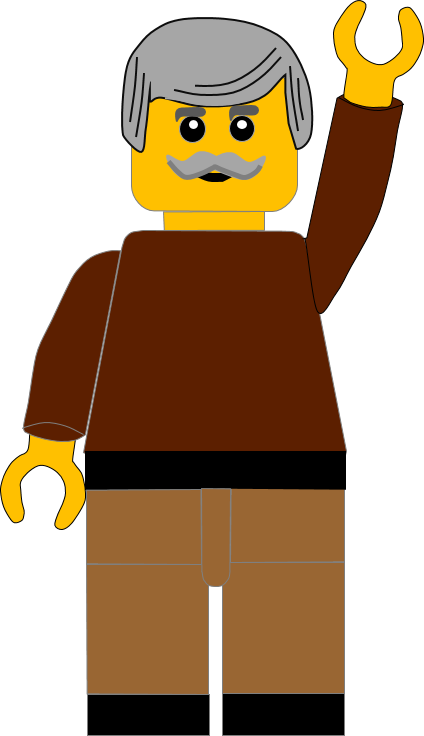 Click for the next question
Question 6:
What did Moses do after the Hebrew asked him this question?
Killed the Hebrew
Told Pharaoh
Ran away
Press your answer
Question 6:
What did Moses do after the Hebrew asked him this question?
Killed the Hebrew
Told Pharaoh
Ran away
You are right.
Moses was afraid and ran away.
Well Done
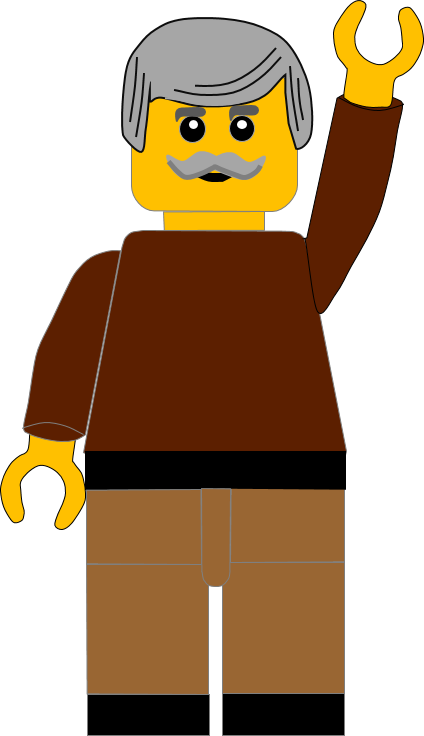 Click for the next question
Question 7:
Where did Moses run away to?
Israel
Midian
To his mother
Press your answer
Question 7:
Where did Moses run away to?
Israel
Midian
To his mother
You are right.
Moses ran away across the desert to Midian.
Well Done
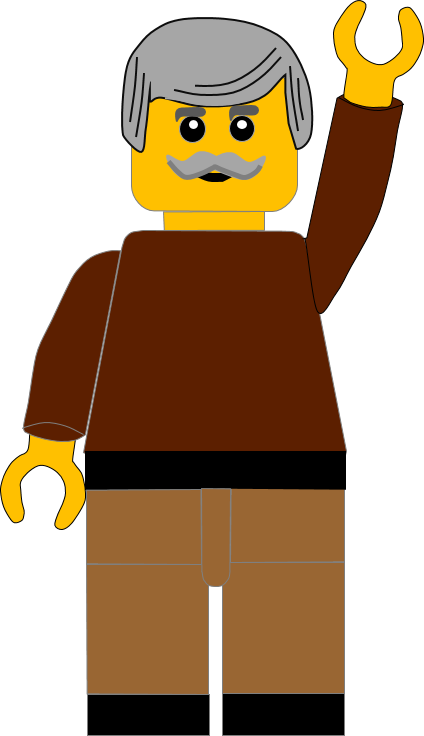 Click for the next question
Question 8:
Where did Moses meet the seven sisters?
Under the trees
In the market
By the well
Press your answer
Question 8:
Where did Moses meet the seven sisters?
Under the trees
In the market
By the well
You are right.
Moses met the seven sisters by the well.
Well Done
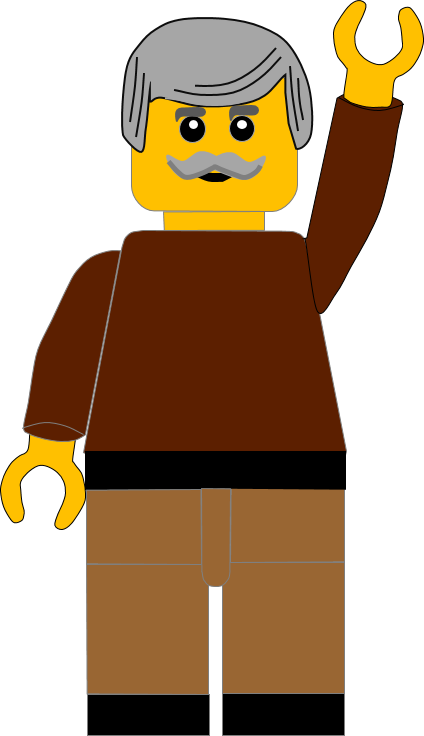 Click for the next question
Question 9:
What were the sisters doing by the well?
Getting water
Getting bread
Getting sheep
Press your answer
Question 9:
What were the sisters doing by the well?
Getting water
Getting bread
Getting sheep
You are right.
The sisters were getting water, but the shepherds stopped them.
Well Done
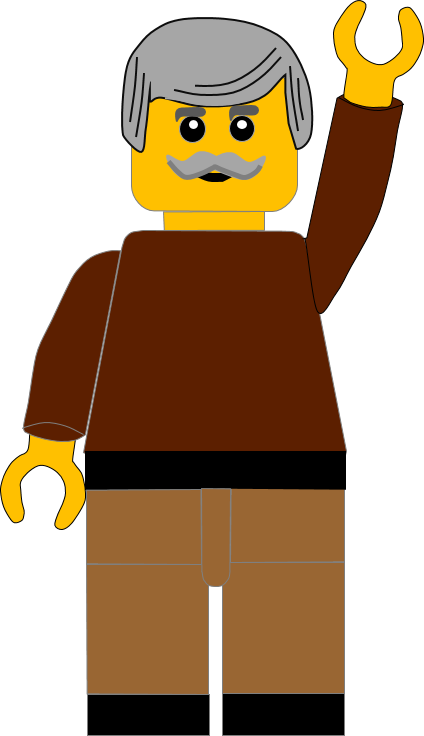 Click for the next question
Question 10:
What did Moses do after he chased away the shepherds?
Chased away Zipporah
Married Zipporah
Adopted Zipporah
Press your answer
Question 10:
What did Moses do after he chased away the shepherds?
Chased Zipporah away
Married Zipporah
Adopted Zipporah
You are right.
Moses and Zipporah were married.
Well Done
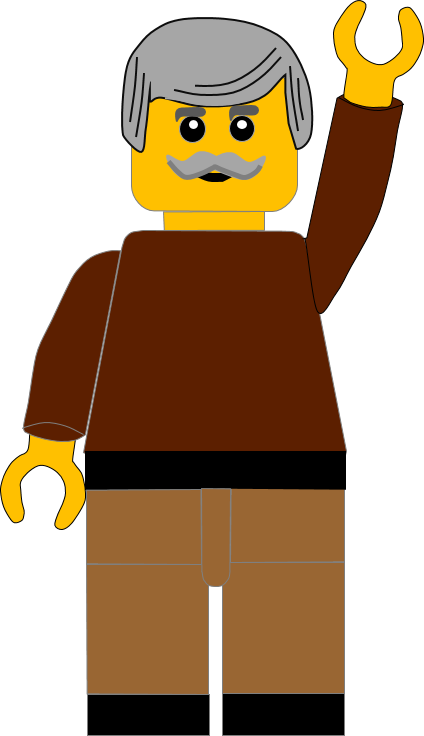 Click for the next slide
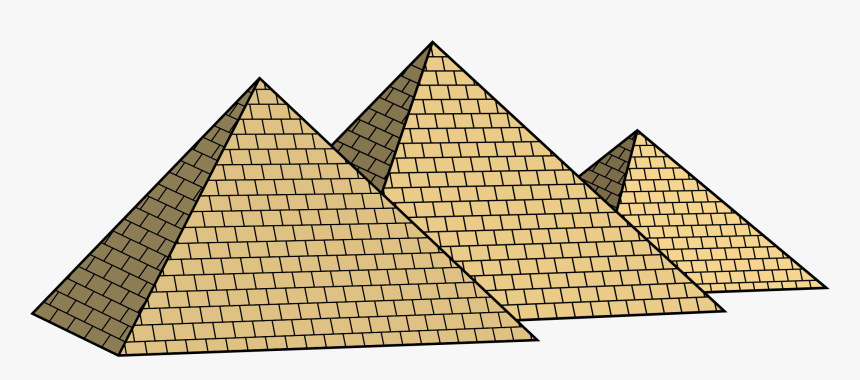 Well done for finishing the quiz.

I’ll have another one for you next week.

See you next time
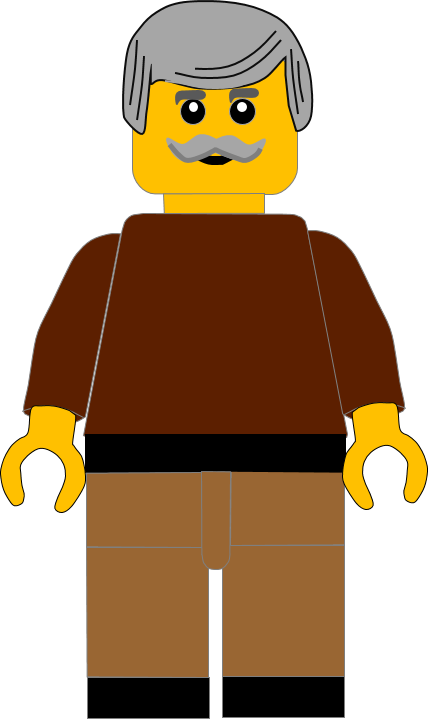 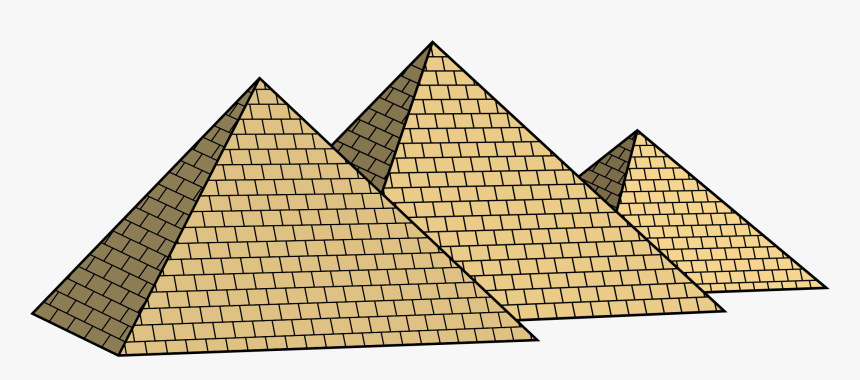 Whoops!

That’s not quite right.

Try again.
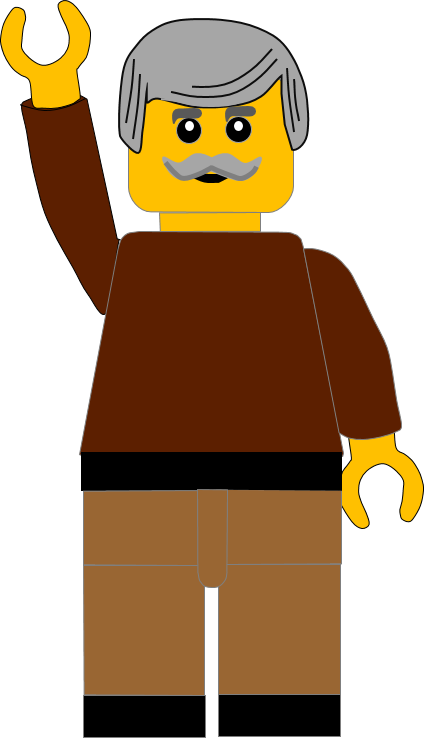 Click to return to the quiz